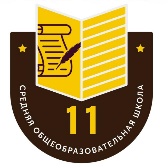 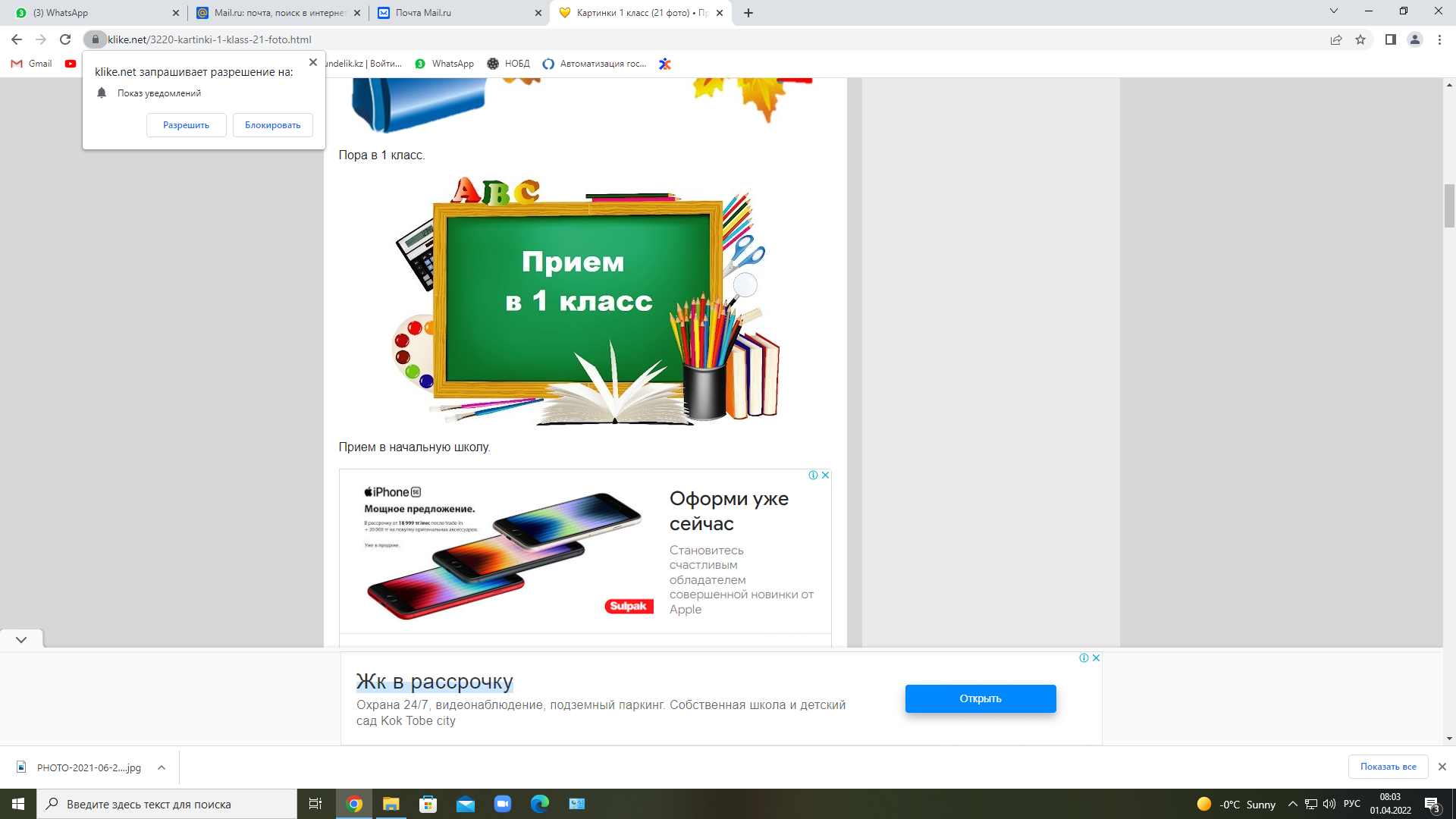 Уважаемые родители!
КГУ «СОШ № 11» объявляет набор детей для поступления в 1-ый класс 
на 2022-2023 учебный год с казахским и русским языком обучения.
Подача заявлений для поступления в 1-ый класс осуществляется через портал
 Электронное Правительство Республики Казахстана EGOV
Справки по телефону: 324969, 324927
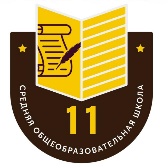 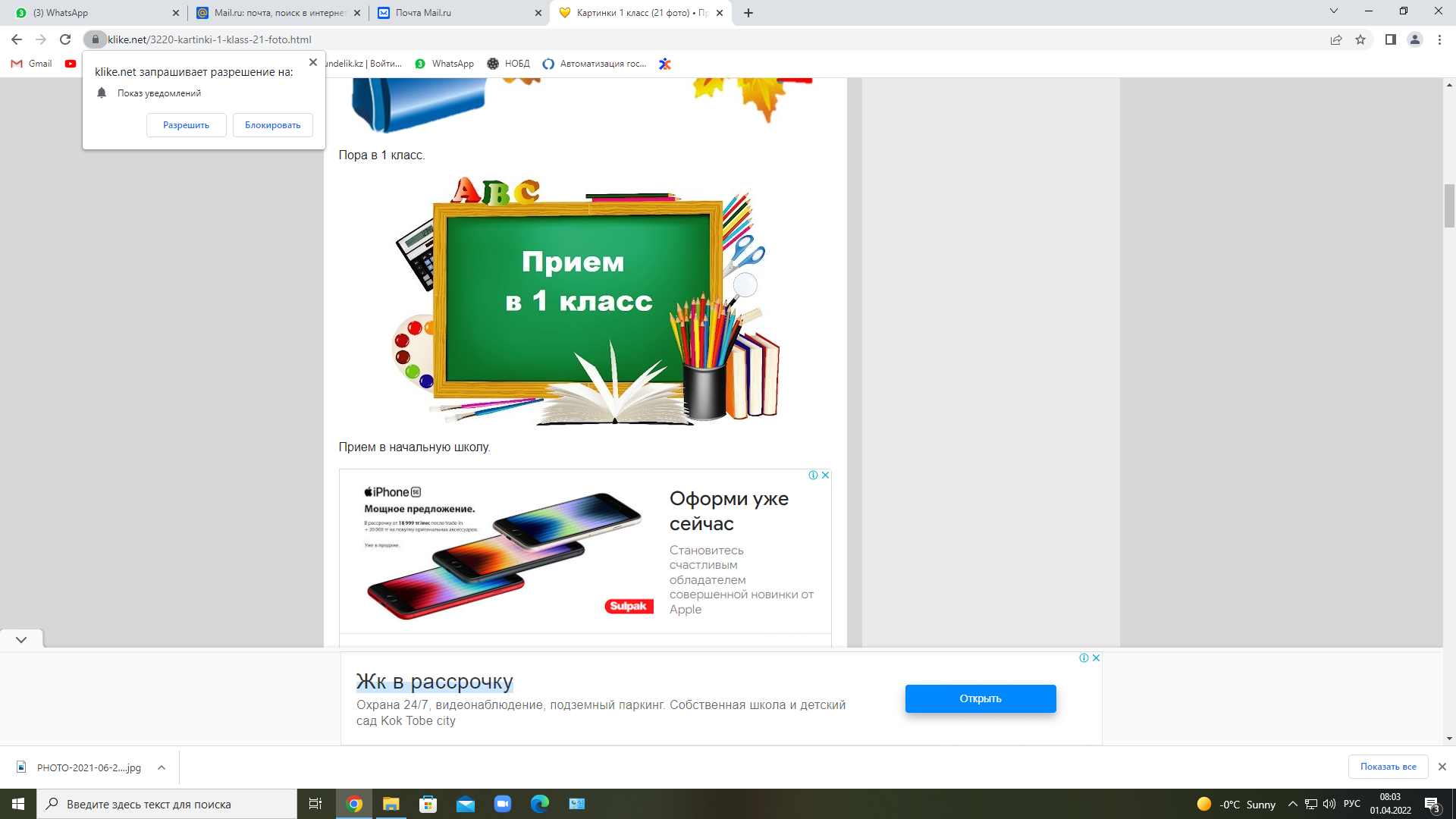 Құрметті ата-аналар!
Павлодар қаласының №11 жалпы орта білім беру мектебі 
2022-2023 оқу жылына  1-ші қазақ және орыс сыныптарына қабылдайтынын
 хабарлайды. 1-ші сыныпқа өтініш Қазақстан Республикасы Электрондық
 Үкіметі  EGOV порталы арқылы қабылданады. 
Анықтама телефоны: 324969, 324927
Павлодар қ. «Жалпы орта білім беру мектебі» КММ КГУ «Средняя общеобразовательная школа №11» г. Павлодара
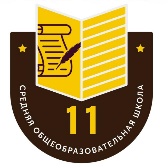 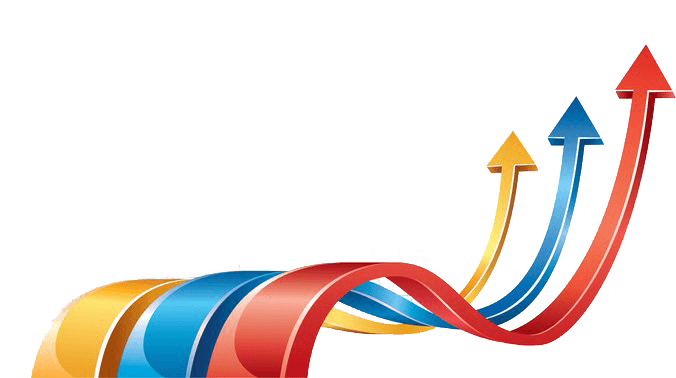 «Павлодар қаласының №11 жалпы орта білім беру мектебі»ММ  2022 жылғы  11-ші  сәуірден 11 -ші маусым аралығында қазақ және орыс сыныптарына арналған «Мектепке дайындық» топтарына қабылдайтынын хабарлайды.
 Анықтама телефоны:32-49-69

КГУ  «СОШ  №11 объявляет набор в группы с казахским и русским языком обучения «ПОДГОТОВКА К ШКОЛЕ» с 11.04.2022 по 11.06.2022 года.
Запись по телефону: 324969
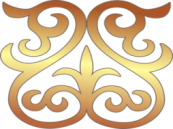 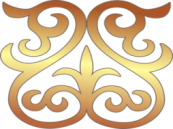 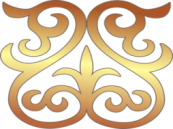 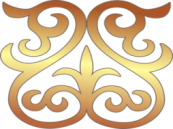 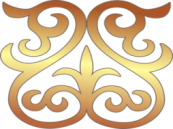 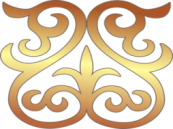 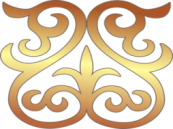 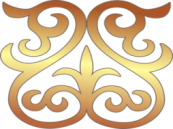 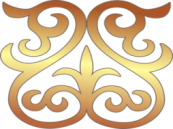